CS 6393 Lecture 5
I/O Virtualization

Prof. Ravi Sandhu
Executive Director and Endowed Chair

March 7, 2014

ravi.sandhu@utsa.edu
www.profsandhu.com
1
© Ravi  Sandhu
World-Leading Research with Real-World Impact!
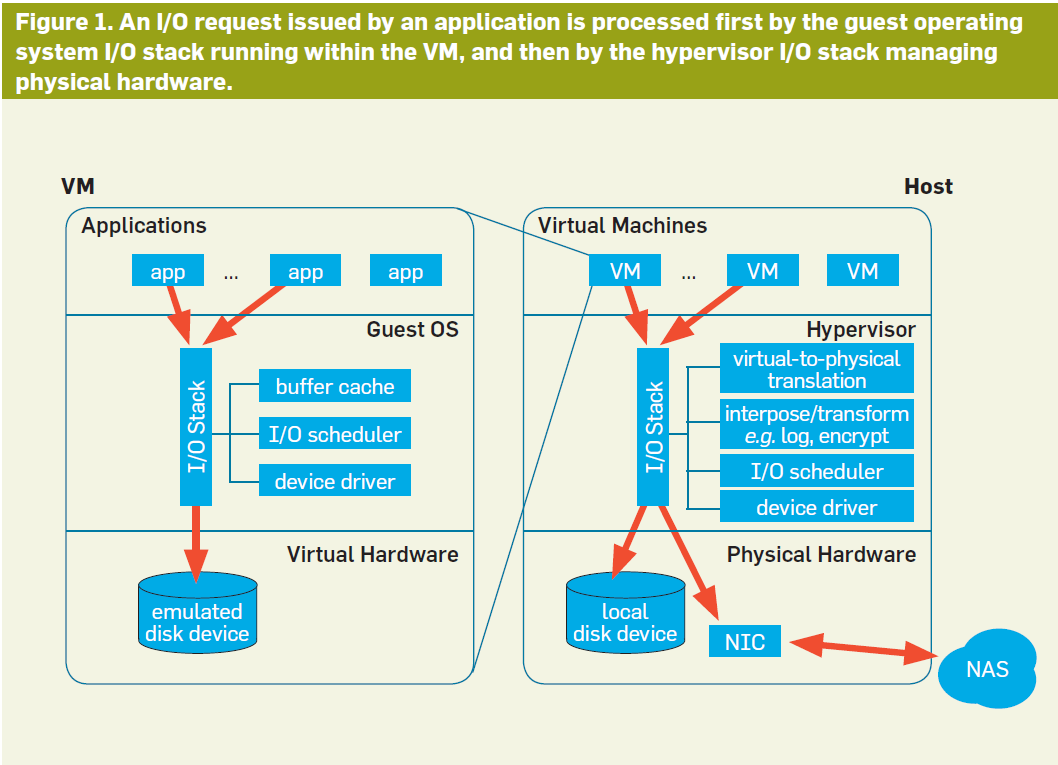 2
© Ravi  Sandhu
World-Leading Research with Real-World Impact!
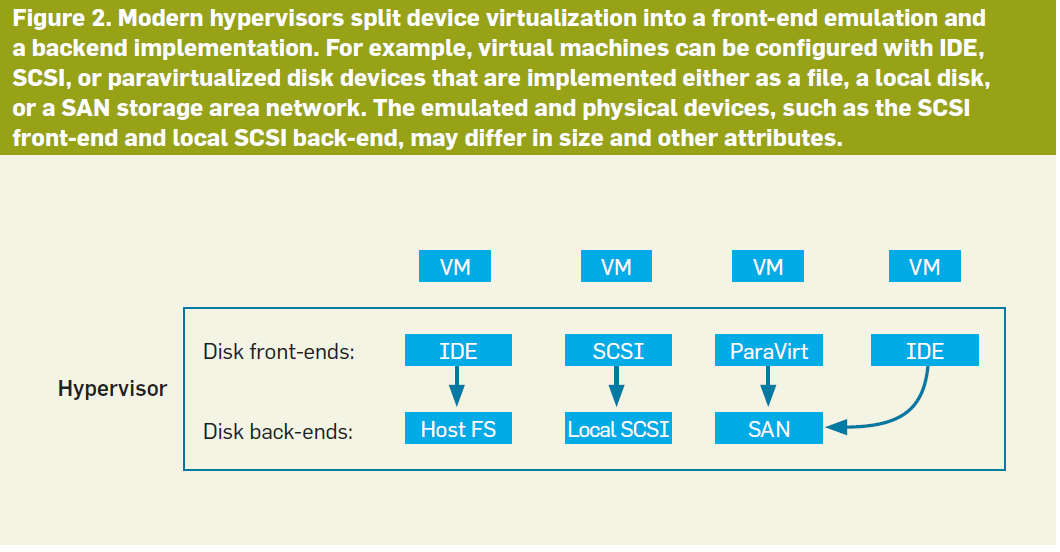 3
© Ravi  Sandhu
World-Leading Research with Real-World Impact!
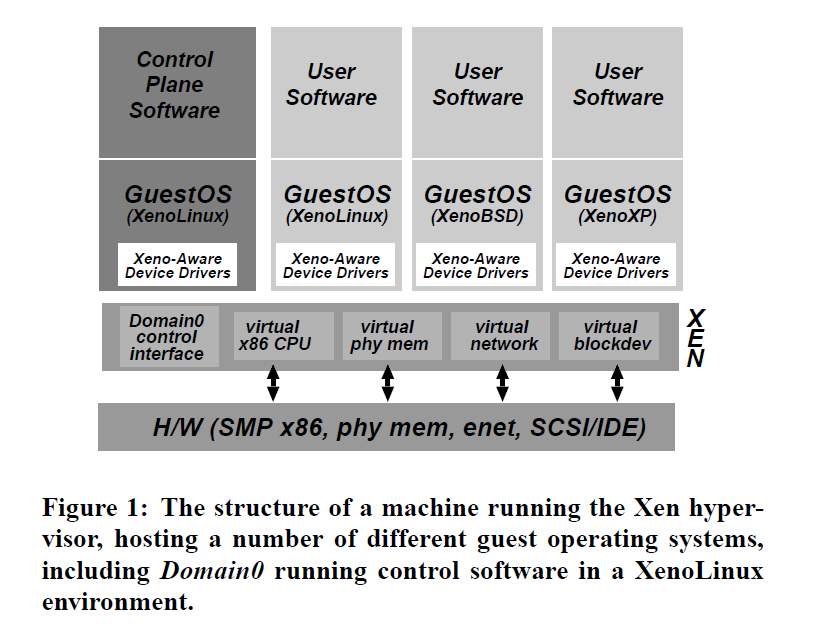 4
© Ravi  Sandhu
World-Leading Research with Real-World Impact!
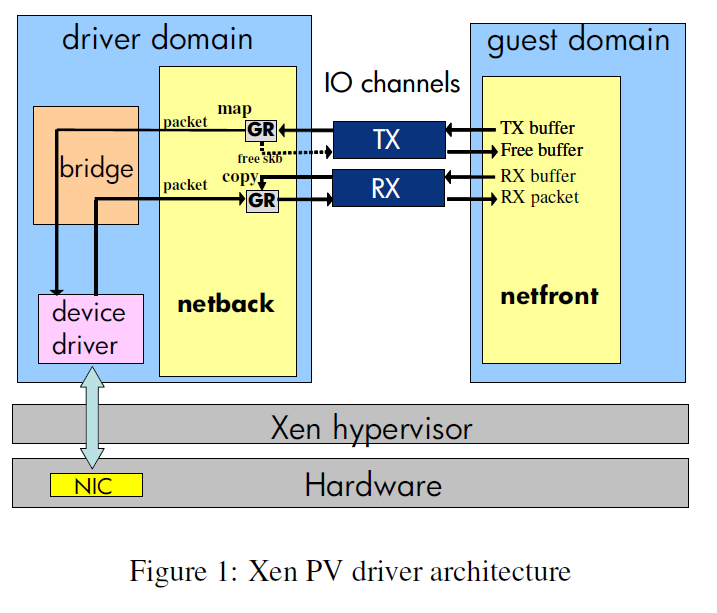 5
© Ravi  Sandhu
World-Leading Research with Real-World Impact!